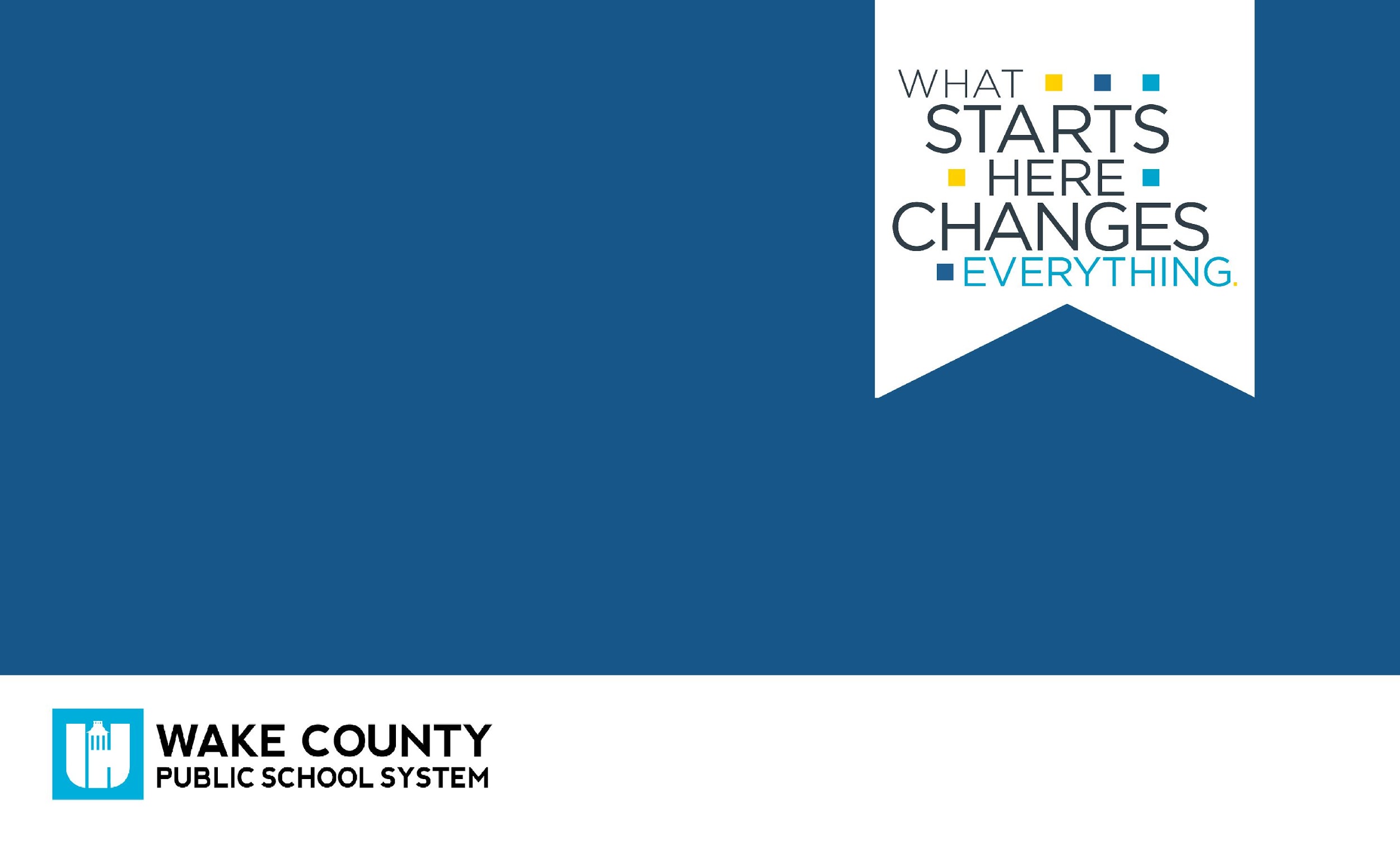 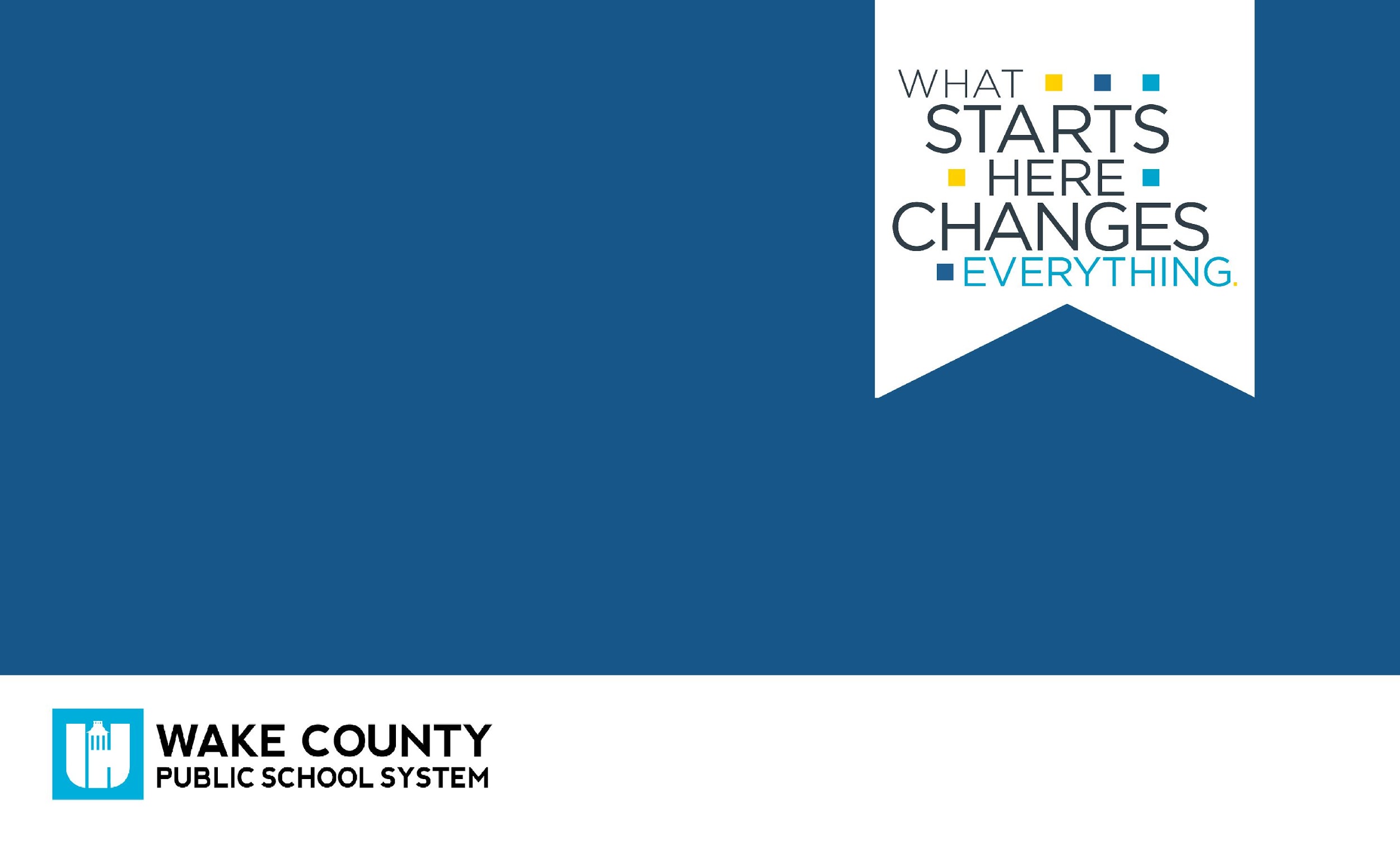 SSA Parent Information
[Speaker Notes: Welcome to the Single Subject Acceleration parent presentation.]
What is Single Subject Acceleration (SSA)?
Single Subject Acceleration (SSA) is the practice of placing a student in a higher-grade level in one subject area. This type of acceleration is for the purpose of providing access to appropriately challenging learning opportunities in either math or English Language Arts.
[Speaker Notes: Single Subject Acceleration (SSA) is the practice of assigning a student to a higher-grade level than is typical, given the student’s age, for the purpose of providing access to appropriately challenging learning opportunities in either Math or English Language Arts. 

Who is eligible to be nominated?
Any student who is enrolled in Wake County Public School system during the SSA Test Request Window is eligible for testing.]
Who can be tested for SSA?
Current Kindergarten students through 7th grade students 

Requests for SSA testing comes from parents
[Speaker Notes: Who is eligible to be tested for SSA? Any Wake County Public School System student currently in Kindergarten through 7th grade can have their parent request testing for single subject acceleration in one subject area only. The only reason a 7th grade student might take the SSA test in math would be if the student was in 7th grade and did not take 7 plus, but the student wants to take Math 1.  

No student can skip Math 1.

Teachers may also request single subject testing for a student but a parent must give permission for the student to be tested. The SSA testing window is the only time during the school year that a child can be tested for SSA. Single Subject Acceleration classes will typically start the following school year. More information specifically on middle school placement for SSA will be discussed in more detail as we go through the presentation.]
SSA Process from Test Request to Results
te
Results
Testing
Test Request
Schools share results with parents.
Students test on a computer during the Testing Window.
Parent communicate to the necessary school members they want to have their student(s) tested for SSA.
Schools share results with parents. Results will be used to plan instruction for the following school year.
Schools wait for final results from Advance Learning Services.
SSA test requests can only be submitted during the test request windows for that school  Schools prepare for testing.
[Speaker Notes: This graphic shows the SSA process. First parents need to complete a test request form and return it to their schools before the Test Request deadline. During the schools testing window, the SSA tests will be administered to students. Results will be shared with parents once scores have been returned. SSA services will begin the following school year.]
Request and Testing Windows
SSA Parent Test Request Windows
Test Requests will NOT be accepted after the window has closed.
Testing Windows
[Speaker Notes: It is important to make sure that all test requests are given to the school’s SSA contact before the test request window closes. Test requests will not be accepted after the window has closed as materials have to be ordered early to assure that all deadlines are met. If you are unsure of your school calendar, reach out to your schools SSA contact for more information.]
Test Request Form
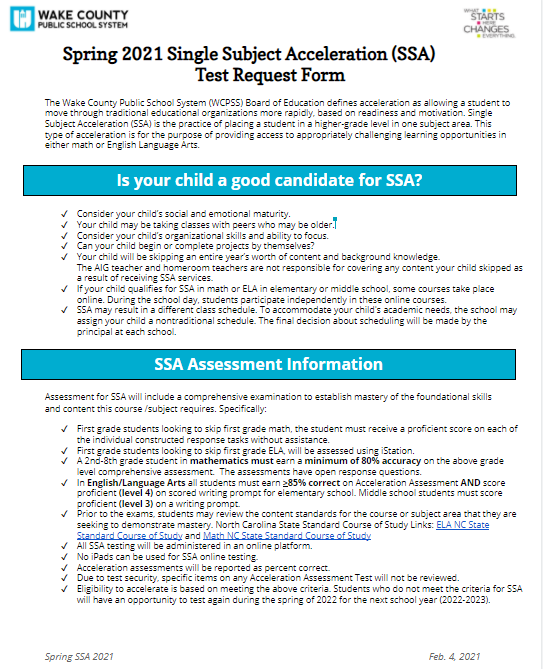 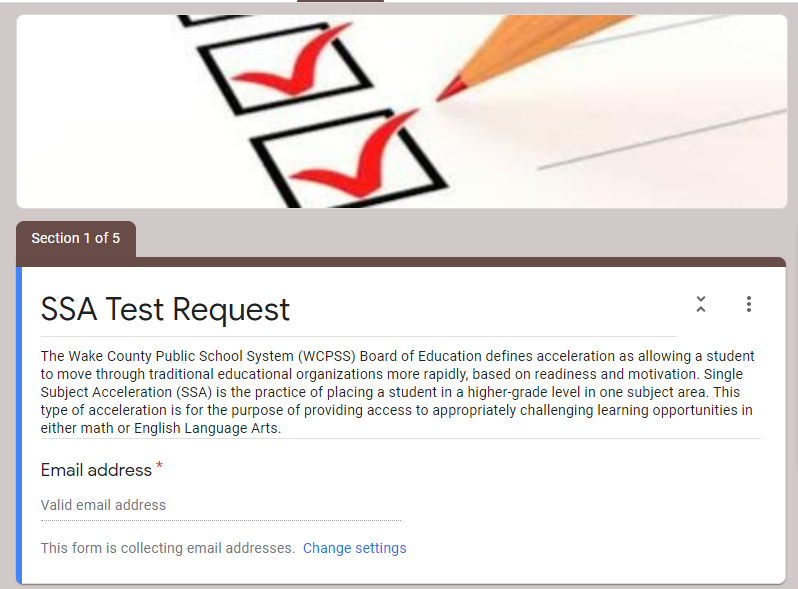 [Speaker Notes: The test request form is available from your schools. Please be sure to read the two sections titled: “Is your child a good candidate for SSA?” And “SSA Assessment Information” before returning the signed paperwork into your school's SSA contact.]
SSA Testing (Elementary School)
A student must test and show mastery of the content area that they desire to skip.

For example: 
a 3rd grade student takes a 4th grade math or ELA assessment for SSA
If mastery is shown on the SSA assessment for 4th grade math or ELA, the third grader will take the fifth grade math/ELA course during their fourth grade year
[Speaker Notes: When a student takes the Single Subject Acceleration testing, the student must show mastery on the course that the student will be skipping. 

For example: 
a 3rd grade student will be taking a 4th grade assessment to skip 4th grade math.
If mastery is shown on the SSA assessment for the 4th grade math, the student will be placed in the fifth grade math class next year while taking ELA, science and social studies in the fourth grade.]
Online Testing Platform
Video showing student experience in enCase
Log in directions for enCase


90 minutes testing sessions for ELA, math, and writing
First grade tests are student paced
[Speaker Notes: Students will be tested using an online platform, enCase. The video will show you what the student testing experience will be like, including logging in. Students will need to know their student ID number prior to testing. The log in directions are written directions that will help guide parents and students during this process.

There is a 90 minute time limit each for 2nd-8th grade ELA and writing tests. There is a 90 minute time limit for the 2nd -7th grade math tests. Kindergarten ELA and math tests are student paced or timed by using the iStation built in timer. 

[AIG Teacher may provide the links to both the video and the logon directions to the parents through email.]]
Kindergarten Testing
Kindergarten students will be tested using iStation for reading.

A constructed response test will be given for the math test.
If this test is given in a virtual setting, camera and mics will need to be on and used.
[Speaker Notes: The testing for kindergarten will not be given through the online platform. Kindergarten students will be taking the ISIP tests using iStation for the SSA ELA tests and if needed, the writing will be given face to face or in a virtual setting. It is not expected K student type their response. 
For kindergarten students taking the math SSA test student will be given this assessment in a face to face or virtual setting. Microphones and camera will need to be used when this test is being administered in a virtual setting to ensure that all the demands on the test can be shown by the student. Teachers will need to visually see the student responses through the test and may need to speak to students about their answer as it directly applies to the student meeting the passing criteria.]
SSA ELA Assessments
In English/Language Arts all students must earn  >85% correct on Acceleration Assessment AND score proficient (level 4) on scored writing prompt for elementary school. Middle school students must score proficient (level 3) on a writing prompt.
[Speaker Notes: This slide outlines the assessment format and qualifying criteria for students looking to skip ELA content.  

A kindergarten student will be tested using ISIP subtests in iStation. The student will need to take End of year kindergarten and End of year first grade ISIP tests. 

All ISIP subtests must be in the 95th percentile or higher compared to the end of first grade performance. The student will also be asked to respond to a writing prompt and the sample will be scored using a first grade writing rubric. The student must score proficient or a level 4 in order to be accepted into SSA. 

In grades 1-7 students will take a two part test: a multiple choice section and a written response. Students need to demonstrate that they have mastered the writing and reading standards for the course to be skipped.In English Language Arts all students must earn 85% correct on the multiple choice Acceleration Assessment.  There is also a writing prompt administered after the multiple choice reading test in which students must score proficient. Remember, student must show mastery on both the multiple choice section AND the writing prompt in order to pass the ELA SSA assessment.]
Looking Down the Road...ELA
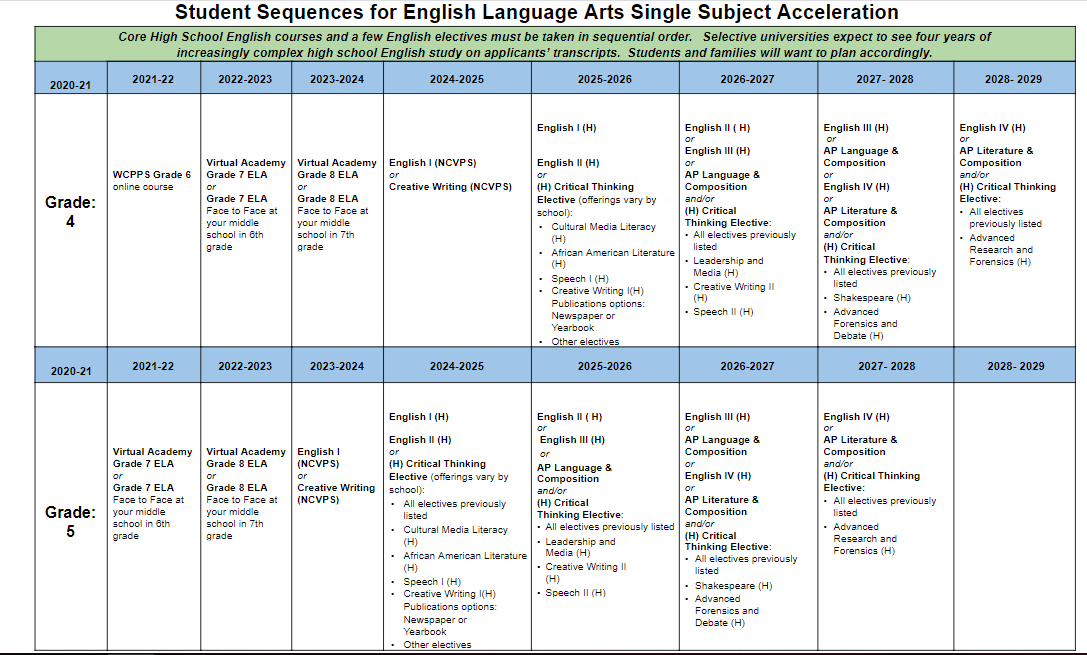 [Speaker Notes: Click to second red circle: Students who are currently in grade 5 and qualify to skip 6th grade ELA will be enrolled in the Grade 7 ELA course during their 6th grade year. Grade 7 and 8  ELA courses are face to face in their middle school during their 6th and 7th grade school year.  During 8th grade, students will enroll in EITHER English I (NCVPS) or Creative Writing (NCVPS) for a year-long course.  Students must choose one of these two courses only.

After qualifying for SSA in ELA, the student’s trajectory of ELA courses will change.

For students in grades K-3 the school will place them in the face to face or virtual academy at the school level. 

The pattern changes when fourth grade students skip fifth grade. 

Let’s look at our chart

first red circle:  Students who are in 4th grade, and qualify to skip 5th grade ELA will be enrolled in an online 6th grade course during their 5th grade year. These students will then take the Grade 7 and 8  ELA courses face to face  in their middle school during their 6th and 7th grade.  During 8th grade, students will enroll in EITHER English I (NCVPS) or Creative Writing (NCVPS) for a year-long course.  Students must choose one of these two courses only.

Click to second red circle: Students who are currently in grade 5 and qualify to skip 6th grade ELA will be enrolled in the Grade 7 ELA course during their 6th grade year. Grade 7 and 8  ELA courses are face to face in their middle school during their 6th and 7th grade school year.  During 8th grade, students will enroll in EITHER English I (NCVPS) or Creative Writing (NCVPS) for a year-long course.  Students must choose one of these two courses only.]
Looking Down the Road...ELA
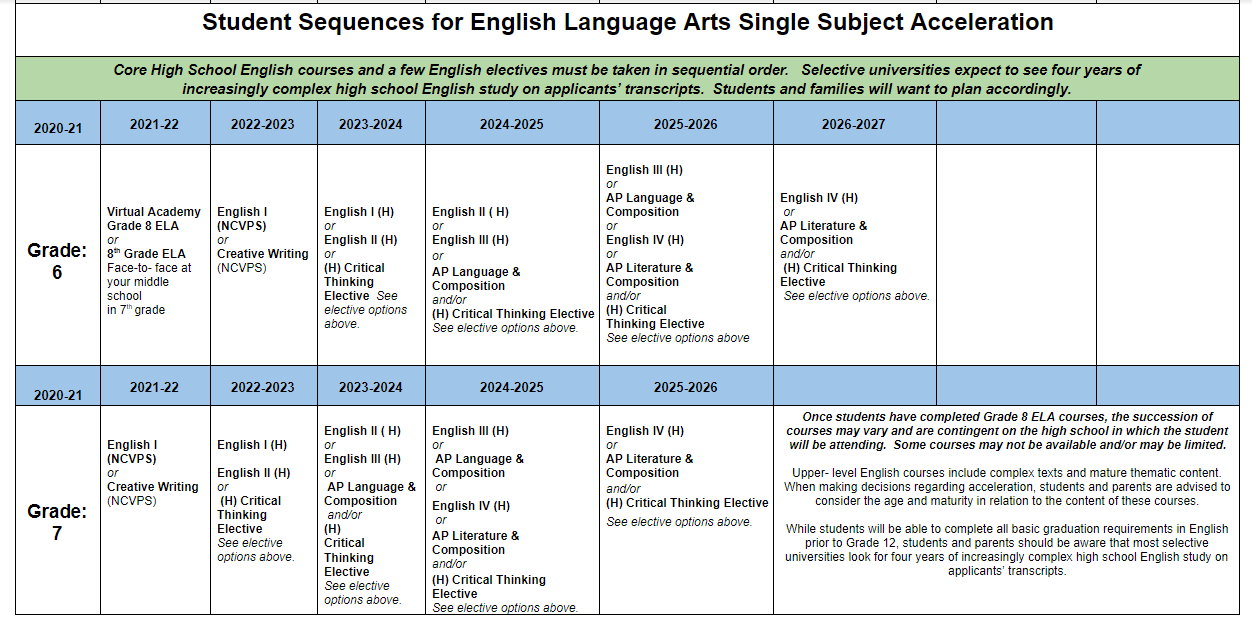 [Speaker Notes: First red circle:  Current 6th graders who qualify to skip 7th grade ELA will enroll in the Grade 8 course face to face in their middle school during their 7th grade year.  During the students 7th grade year, they will enroll in EITHER English I (NCVPS) or Creative Writing (NCVPS) for a year-long course.  Students must only choose one of these two courses.

Click to second red circle:  Current 7th graders who qualify to skip 8th grade ELA will enroll in EITHER English I (NCVPS) or Creative Writing (NCVPS) for a year-long course during their 8th grade year.  Students must choose one of these two courses only.

Click to blue circle:  Once students have completed Grade 8 ELA courses, the succession of courses may vary and are contingent on the high school in which the student will be attending.  Some courses may not be available and/or may be limited.
 
Upper- level English courses include complex texts and mature thematic content. When making decisions regarding acceleration, students and parents are advised to consider the age and maturity in relation to the content of these courses. 
 
While students will be able to complete all basic graduation requirements in English prior to Grade 12, students and parents should be aware that most selective universities look for four years of increasingly complex high school English study on applicants’ transcripts.]
SSA Math Assessments
[Speaker Notes: This slide outlines the assessment format and qualifying criteria for students looking to skip math content.  
Students who are currently in Kindergarten, will need to be proficient or score a level 3 on each performance task on the end of year 1st grade assessment. 
In order for students who are currently in grades 1- 7 to qualify for SSA in math, they will need to score an 80% or higher on the acceleration assessment. 
There are multiple choice and gridded response items on the assessments given to these grade levels. Current 7th grade students taking the math 7 course CAN take the 7+ SSA test to be placed in NC1 next year.]
Typical Math Trajectory
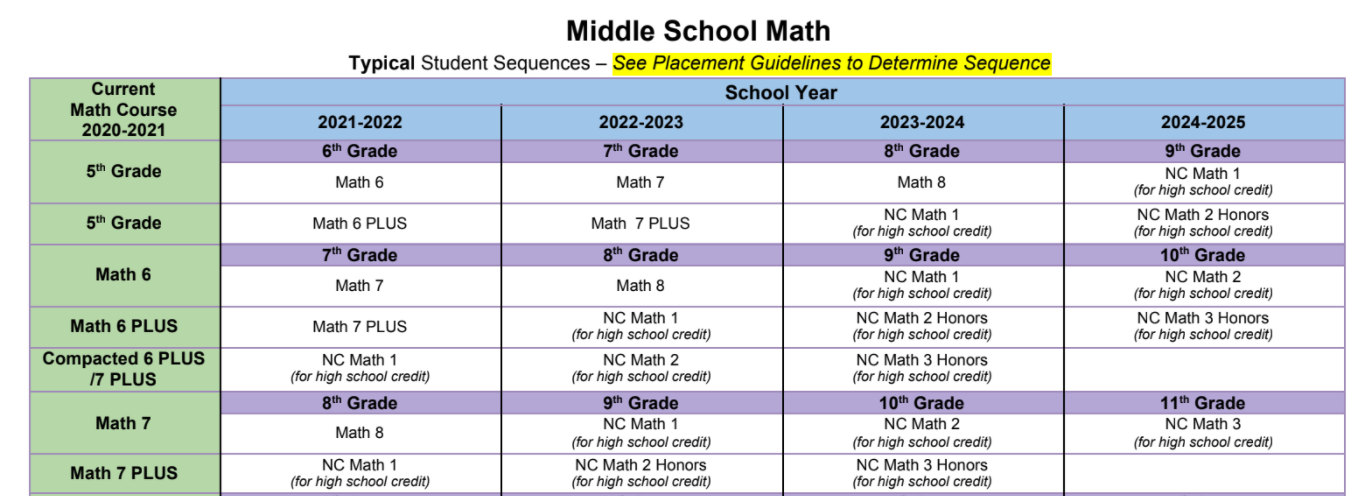 [Speaker Notes: A typical, non SSA math sequence chart is shown here.  On the left hand side it shows a column with the student’s current math course for the 2020-2021 school year.  Looking across left to right, the student sequence is provided for future school years.  

Rising 6th graders in 2021-22 school year, have 2 different course offerings without qualifying through SSA.  The 2 different math courses offered for rising 6th graders are Math 6 and Math 6 Plus.  The Math Placement Guidelines will help determine which math course each student is placed in and these guidelines will be stated in a moment. 6th grade students taking Math 6 will take Math 7 in 7th grade and Math 8 in 8th grade.  Students taking 6+ in 6th grade will take 7+ in 7th grade and Math 1 in 8th grade.

Students are still receiving acceleration options during their math career without qualifying for SSA.]
Waiver Process
Different placement:
Parents can request a higher or lower placement
Process:
Complete the waiver form and return it to your current school principal.
The principal reviews all waiver requests.
For additional information please read the Math Placement Guidelines
Please direct additional questions about math placement to the school counselor. 
**Waivers cannot be submitted to SKIP courses. In order to SKIP courses, students must go through the Single Subject Acceleration (SSA) process.**
[Speaker Notes: Parents and Guardians may request a higher or lower math placement by completing a waiver form.   As a reminder, waivers cannot be submitted to SKIP courses.  In order to SKIP courses, students must go through the Single Subject Acceleration (SSA) process.  Parent waivers can be found on the WCPSS website.]
SSA Math Trajectory
[Speaker Notes: If you do wish to skip math content, then math SSA will allow a student to do so. In first grade  through 4th grade schools create schedule for students to obtain instruction within the school building. When a student is in 5th grade they will be taking math 6+. Most elementary schools offer math 6+ online, but some may offer a face to face course.  

 This chart outlines the math trajectory if a student takes and qualifies for SSA math in grades 4-7.  It’s important to keep in mind the math electives or options at the high school level when deciding is SSA is the best fit for your child.]
SSA Results
SSA contact will communicate results

SSA services will not take place until the next school year
[Speaker Notes: The SSA contact at your school will communicate SSA results with parents once scores have been received. 
SSA services will not take place until the next school year begins]
SSA Data of Students Tested in Math
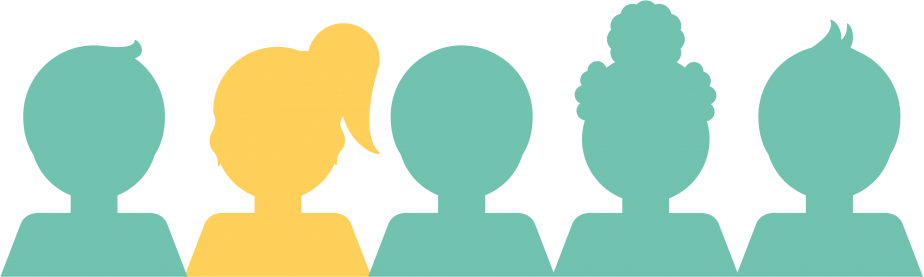 Qualifies for SSA
[Speaker Notes: SSA testing is rigorous. One in five students tested qualify for math Single Subject Acceleration. 
The number of students to qualify for Single Subject Acceleration in ELA is less.]
Is my child a good candidate for SSA?
Consider your child’s social and emotional maturity.

Your child may be taking classes with peers who may be older.

Consider your child’s organizational skills and ability to focus. 

Can your child begin or complete projects by themselves?
[Speaker Notes: Consider your child’s social and emotional maturity, organizational skills,  and ability to focus as students  An SSA student will be taking classes with peers who may be older or they will be working on their own.]
Is my child a good candidate for SSA?
Your child will be skipping an entire year’s worth of content and background knowledge.
The AIG teacher and homeroom teachers are not responsible for covering any content your child skipped as a result of receiving SSA services. 

If your child qualifies for SSA in math or ELA in elementary or middle school, some courses take place online. During the school day, students participate independently in these online courses. 

SSA may result in a different class schedule. To accommodate your child's academic needs, the school may assign your child a nontraditional schedule. The final decision about scheduling will be made by the principal at each school.
[Speaker Notes: Your child will be skipping an entire year’s worth of content and background knowledge. The AIG teacher and homeroom teachers are not responsible for covering any content your child skipped as a result of receiving SSA services. 
If your child qualifies for SSA in math or ELA in elementary or middle school, some courses take place online. During the school day, students participate in these courses.  Students work independently during their online lessons.
SSA may result in a different class schedule. To accommodate your child's academic needs, the school may assign your child a nontraditional schedule. The final decision about scheduling will be made by the principal at each school.]
Parent Reflection
Have I had conversations about the need for skipping a whole grade level content with my child’s teacher?

How is my child currently performing in the subject area where I might request acceleration?

Have I considered what SSA might look like and mean for my child in future grades?

Do all conversations and data indicate that my child has a need for skipping a year’s worth of content in order to receive access to rigorous curriculum or challenging curriculum?
[Speaker Notes: Determining if your child is a good candidate for SSA can be a challenging decision. Take time to reflect about these four questions. 
Have I had conversations about the need for skipping a whole grade level content with my child’s teacher?
How is my child currently performing the subject area where I might request acceleration?
Have I considered what SSA might look like and mean for my child, in future grades?
Do all conversations and data indicate that my child has a need for skipping a year’s worth of content, in order to receive access to rigorous curriculum or challenging curriculum?]
Summary
Single Subject Acceleration is for Wake County Public Schools students in Kindergarten through 7 grade.
A student is not allowed to skip Math 1 

Complete the test request form by the end of the test request window assigned to your child’s school.

Students can test in one subject area only (reading or math)
[Speaker Notes: To recap
Single Subject Acceleration is for Wake County Public Schools students in Kindergarten through 7 grade.

A student is not allowed to skip Math 1 due to graduation sequence and requirements

Please make sure to complete the test request form by the end of the test request window assigned to your child’s school.

Students can test in one subject area only (reading or math)]
Summary
The 2nd grade-7th grade math assessment has multiple choice and open ended question types
First grade has individual constructed response items

The ELA assessment has a written portion as well as multiple choice assessment.

Consider how Single Subject Acceleration will affect your child’s educational career for high school and college.
[Speaker Notes: The math assessment has multiple choice and open ended question types

The ELA assessment has a written portion well as reading.

Consider how Single Subject Acceleration will affect your child’s educational career for high school and college.]
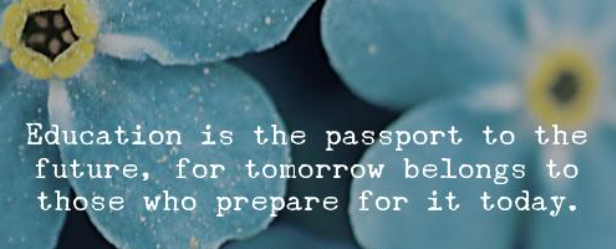 [Speaker Notes: . Thank you for your attention. If you have questions about this presentation, please reach to the Single Subject Acceleration contact at your school. Have a great day.]